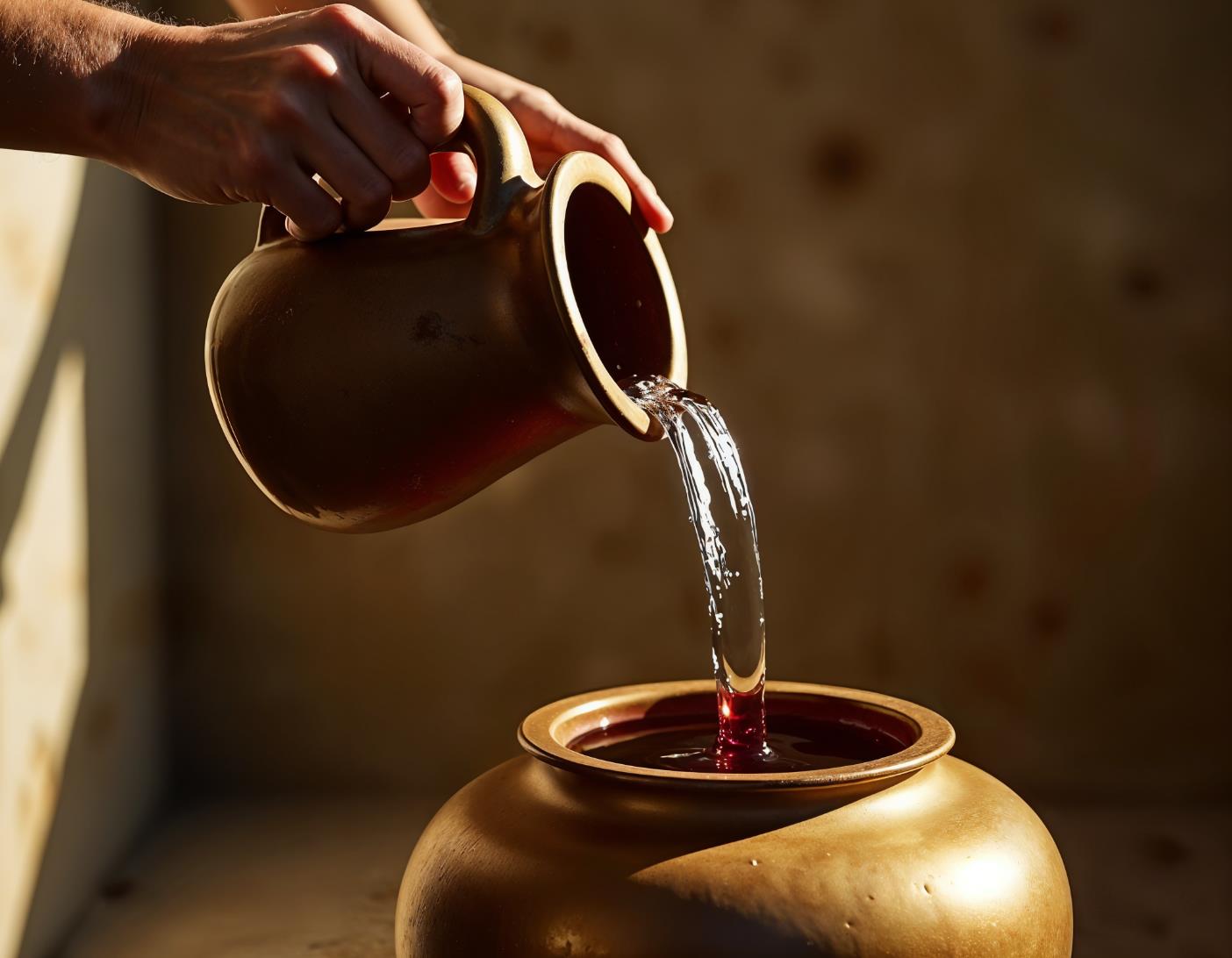 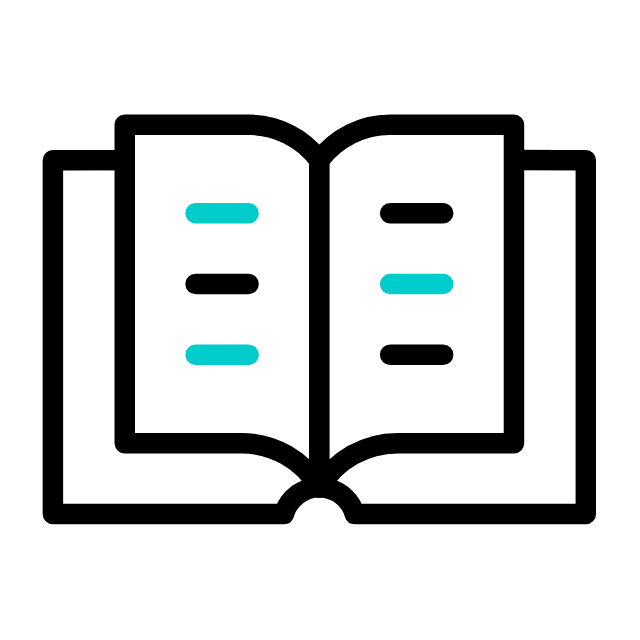 LIÇÃO 07
16 de Fevereiro de 2025
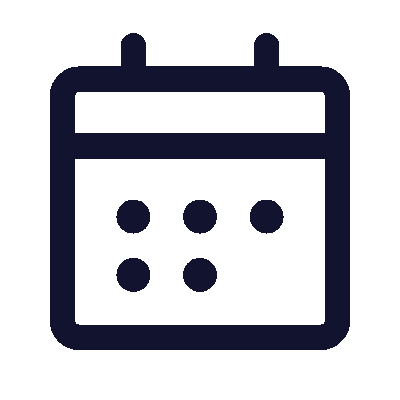 1º trimestre 2025
AS NATUREZAS HUMANA E DIVINA DE JESUS
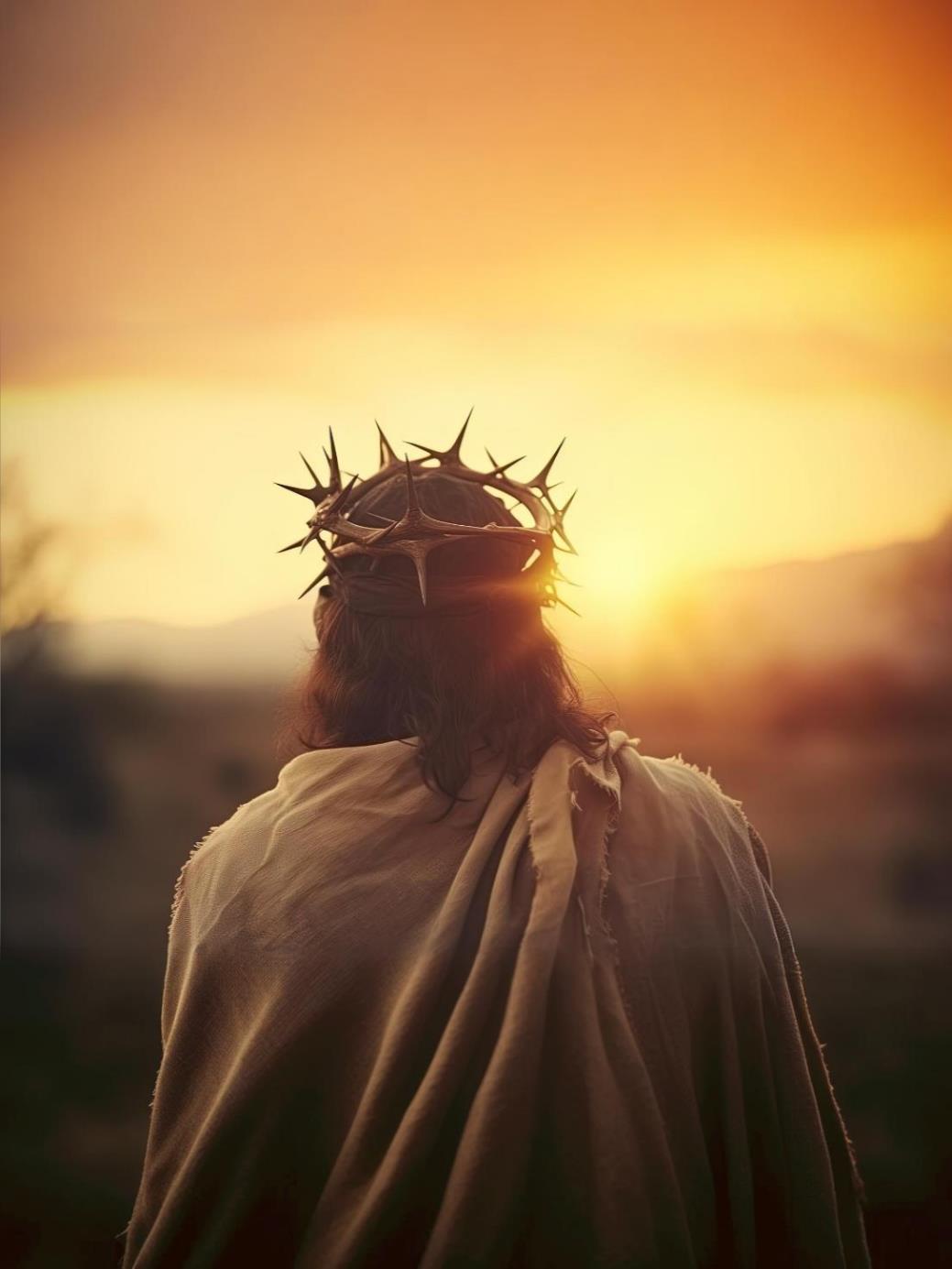 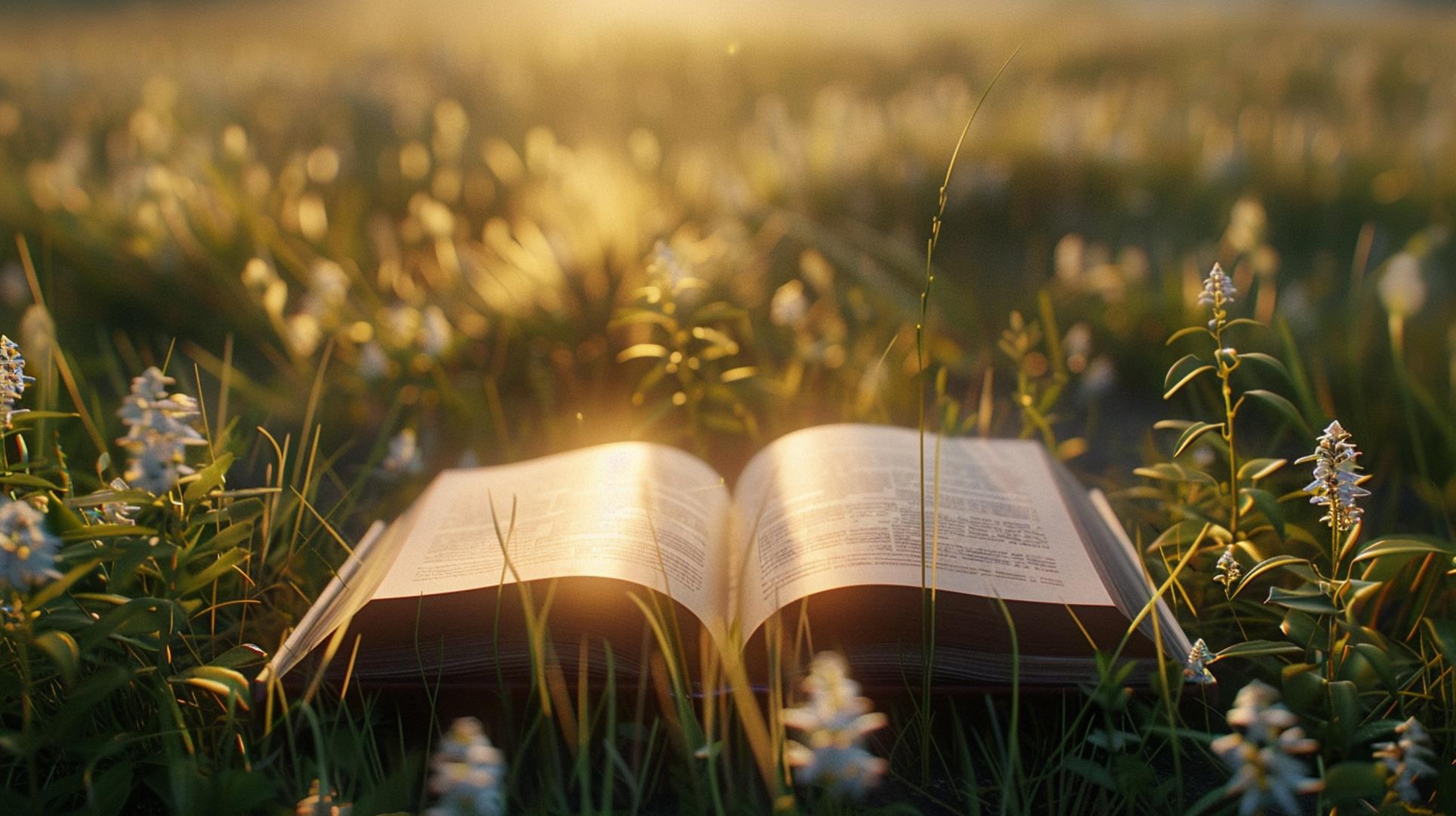 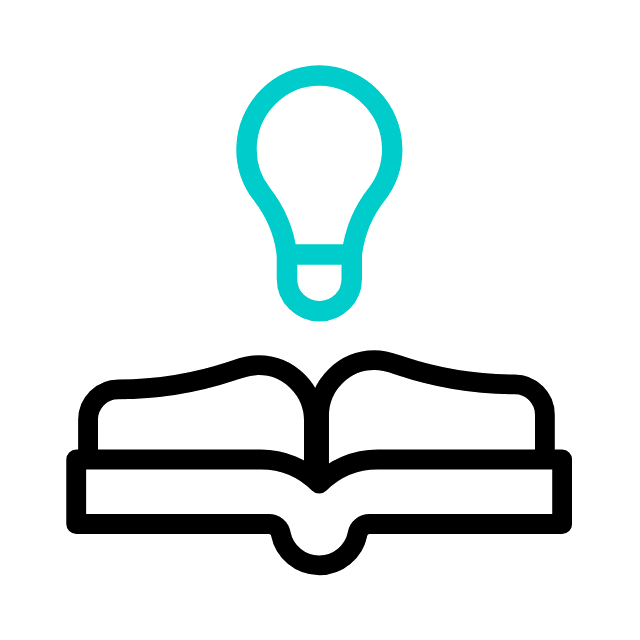 TEXTO ÁUREO
"Dos quais são os pais, e dos quais é Cristo, segundo a carne, o qual é sobre todos, Deus bendito eternamente. Amém!" (Rm 9.5)
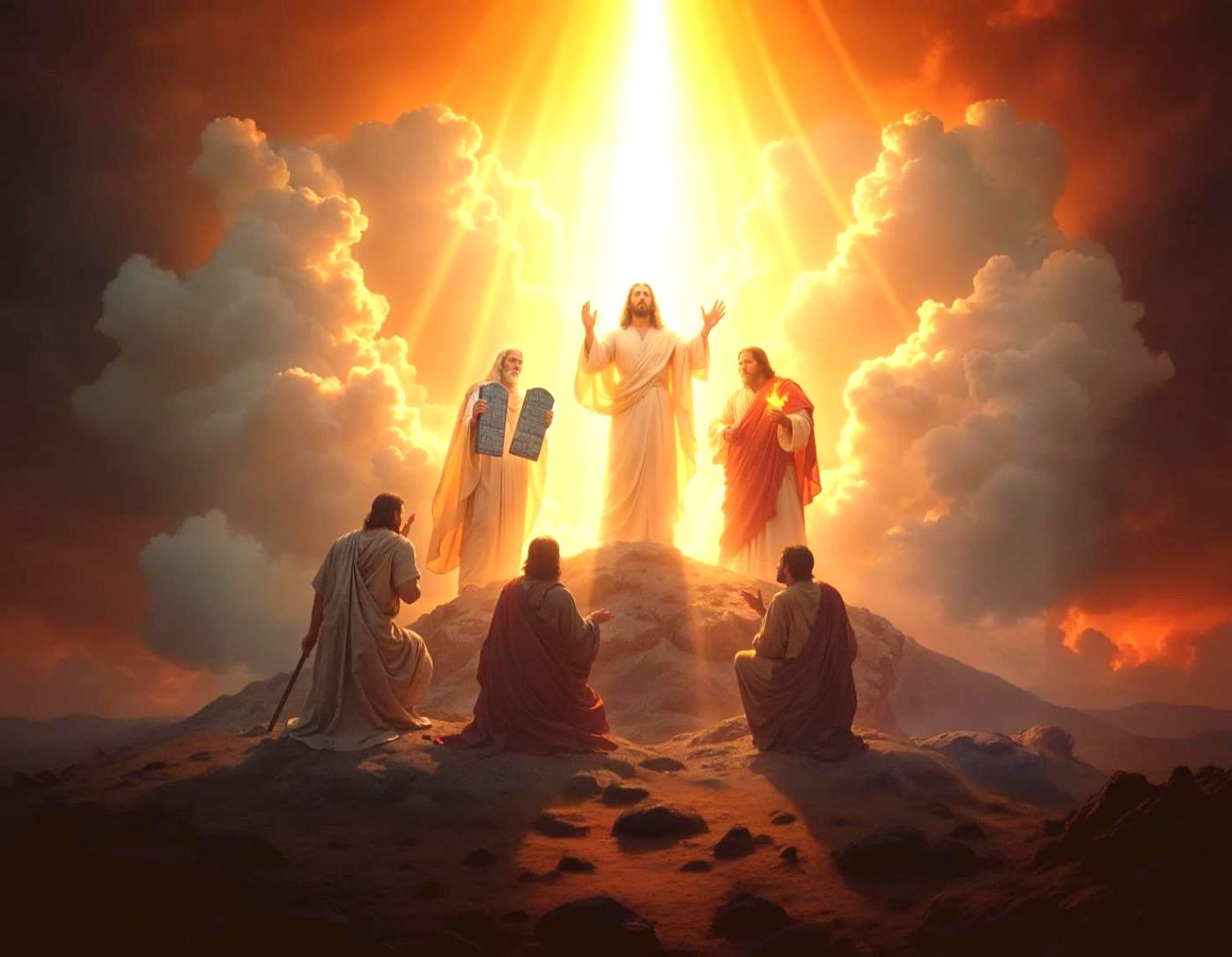 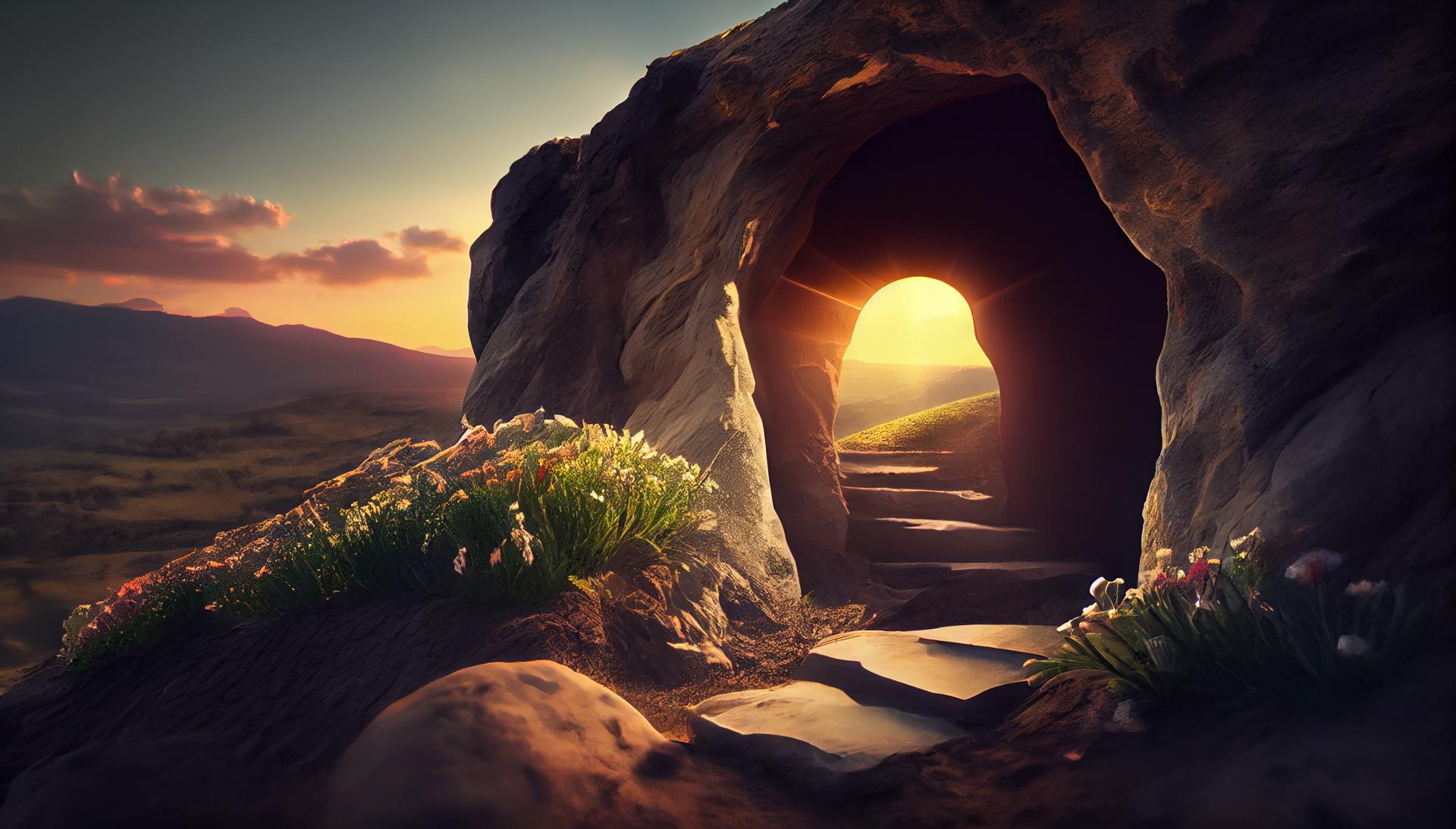 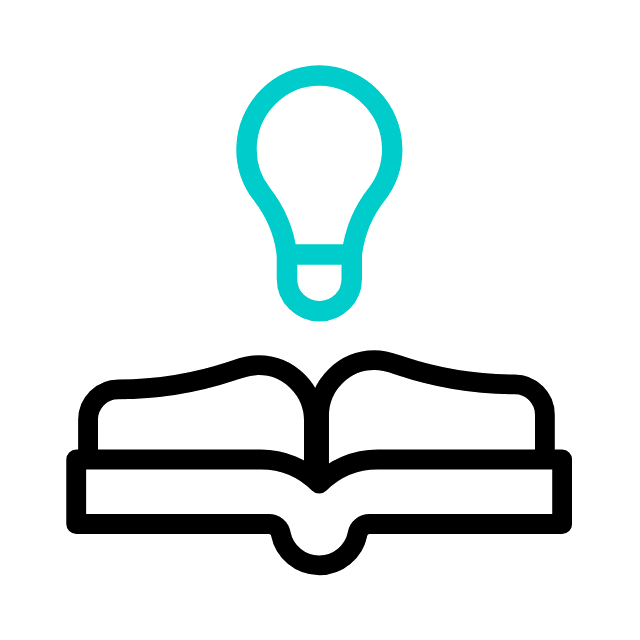 VERDADE PRÁTICA
Jesus é o eterno e verdadeiro Deus e, ao mesmo tempo,
o verdadeiro homem.
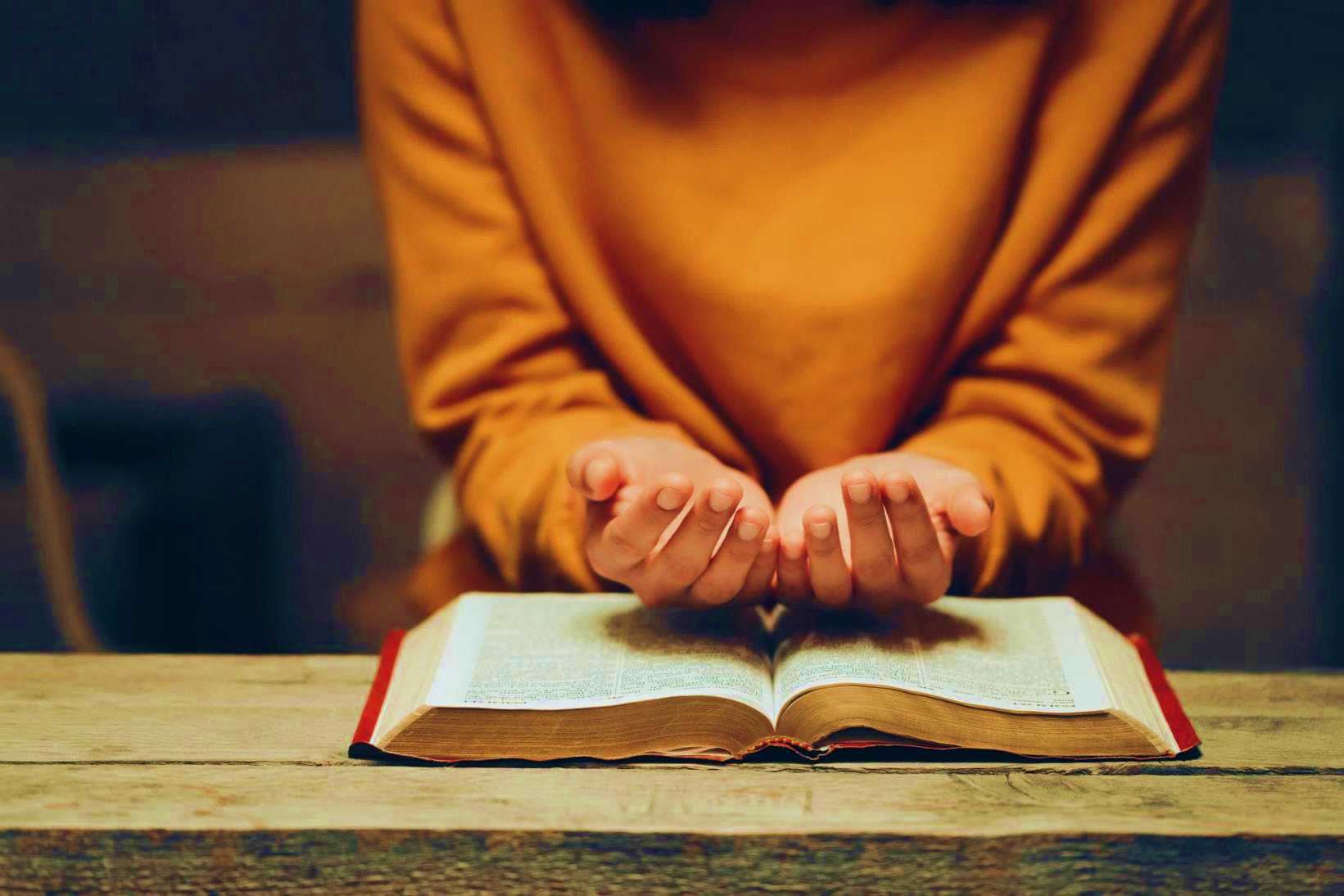 TEXTO BÍBLICO
Romanos 1.1-4; Filipenses 2.5-11
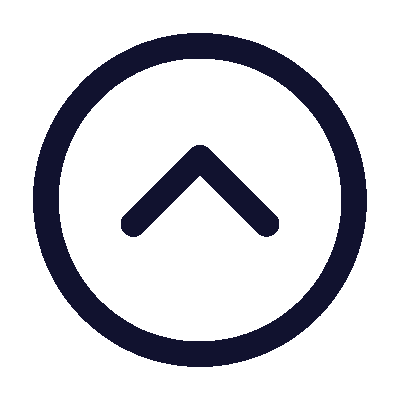 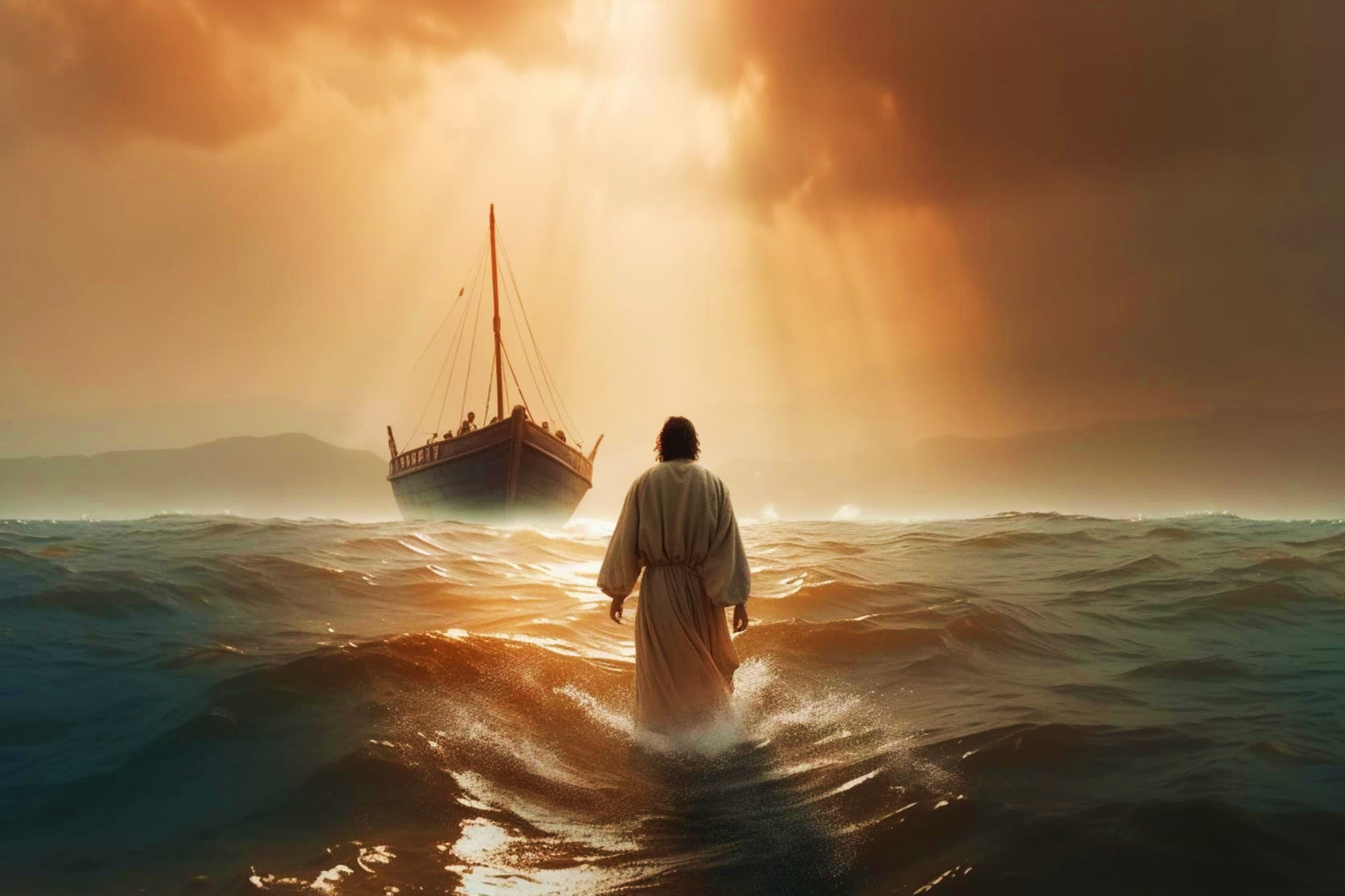 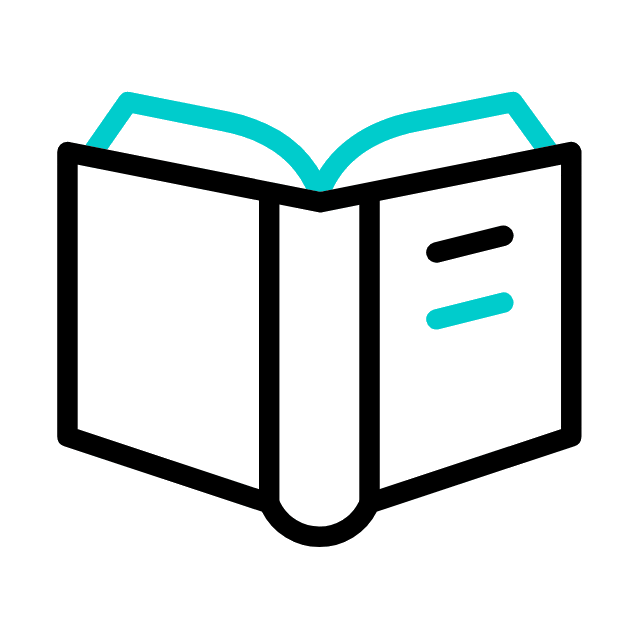 INTRODUÇÃO
A presente lição é uma apologia à doutrina bíblica da União Hipostática, isto é, as duas naturezas de Cristo:
divina e humana. Além disso, mediante a apresentação dos fundamentos bíblicos dessa doutrina, refutaremos o Nestorianismo e o Monofisismo.
OBJETIVOS DA LIÇÃO
1
Identificar
as ameaças hereges que assolam a Igreja de Cristo nos últimos dias;
1
Apresentar
o ensino bíblico da dupla natureza de Cristo
2
Apresentar
o conceito de Apologética Cristã
2
Mostrar
as heresias contra esse ensino: Nestorianismo e Monofisismo
3
Definir
o que são as heresias
2
Apresentar
o conceito de Apologética Cristã
3
Identificar
o perigo dessas heresias hoje
1
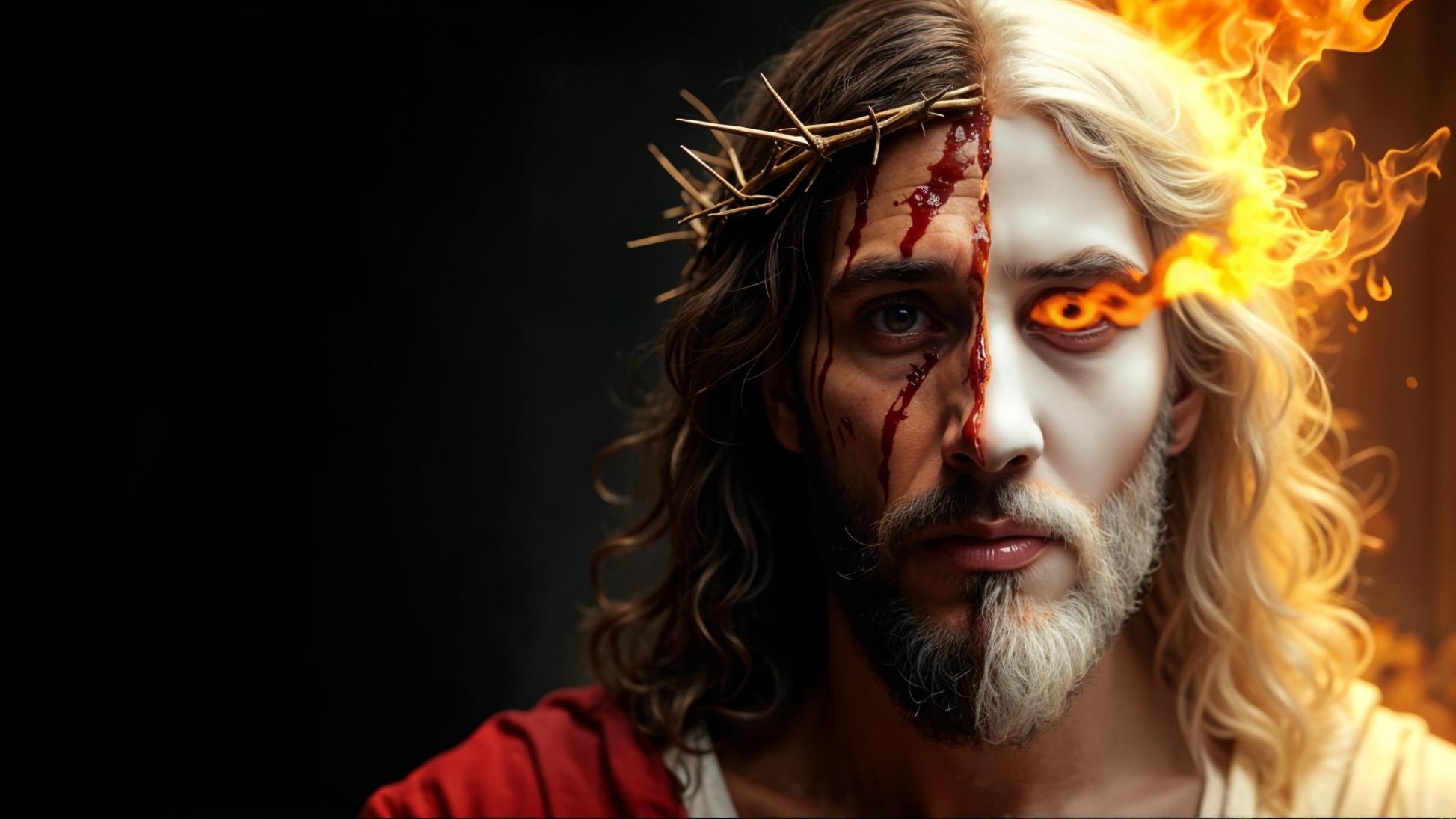 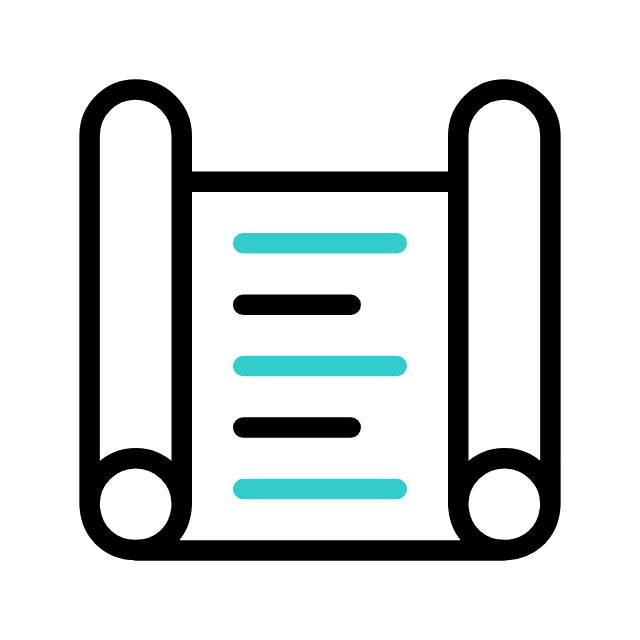 O ENSINO BÍBLICO DA DUPLA NATUREZA DE JESUS
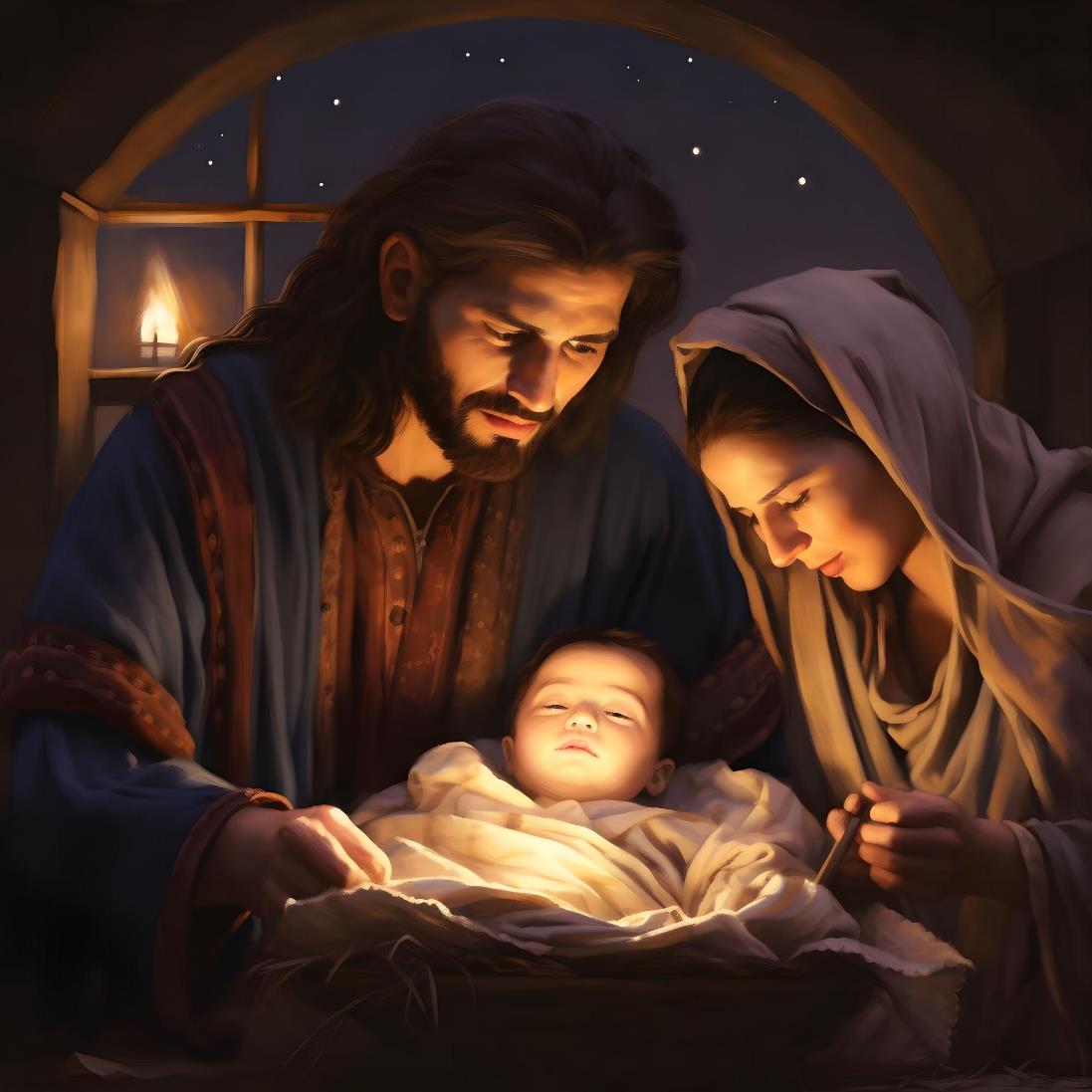 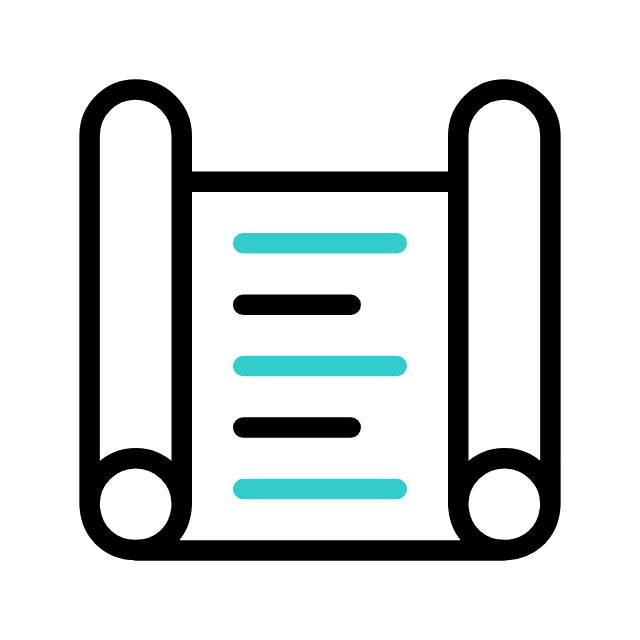 O ENSINO BÍBLICO DA DUPLA NATUREZA DE JESUS
1. “Descendência de Davi segundo a carne (Rm 1.3)”
O apóstolo está se referindo aos ancestrais de Jesus.
Ele veio de uma família humana de carne e ossos que vivia entre o povo de Israel. A sua linhagem está registrada nos evangelhos de Mateus e Lucas.
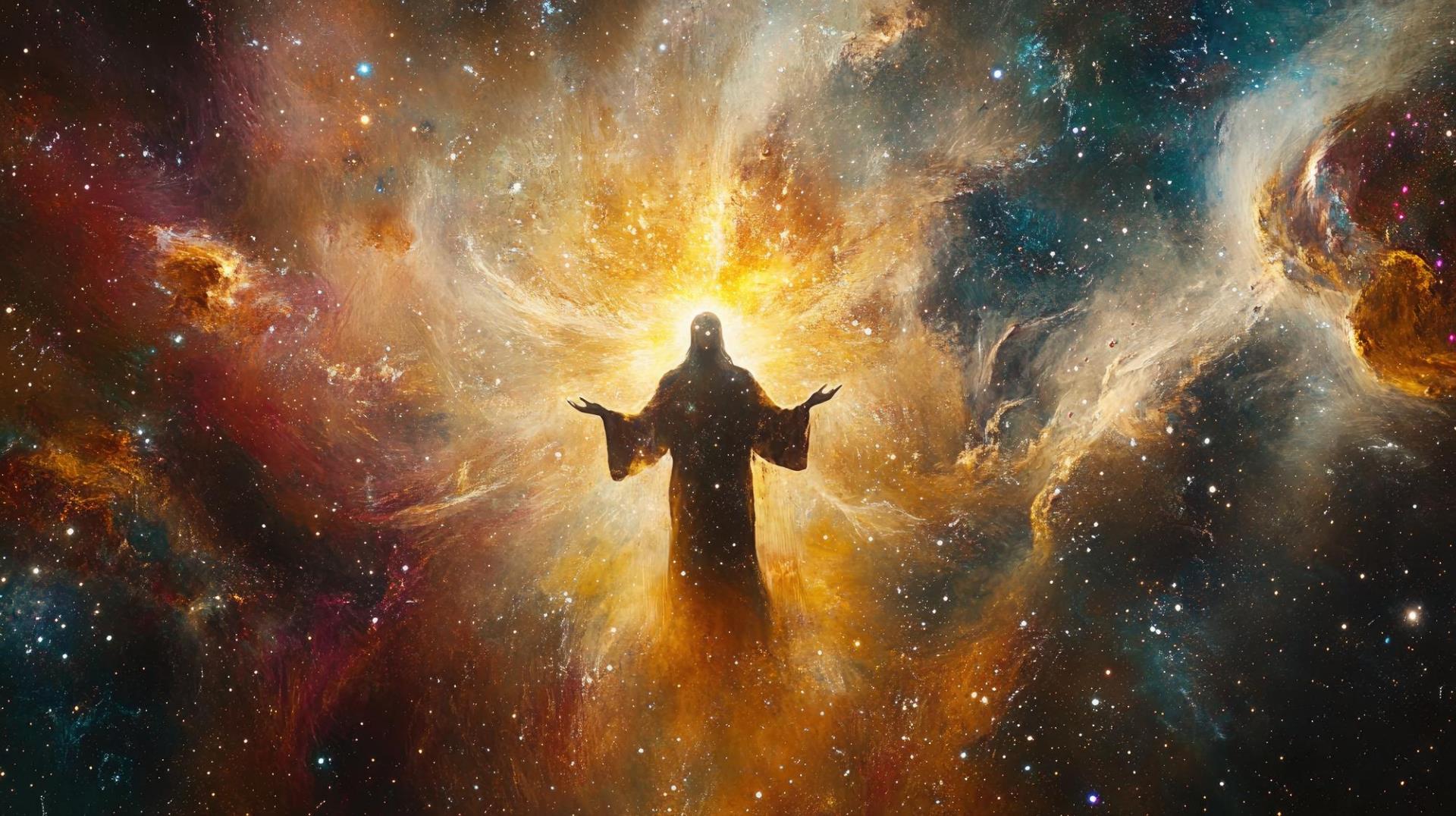 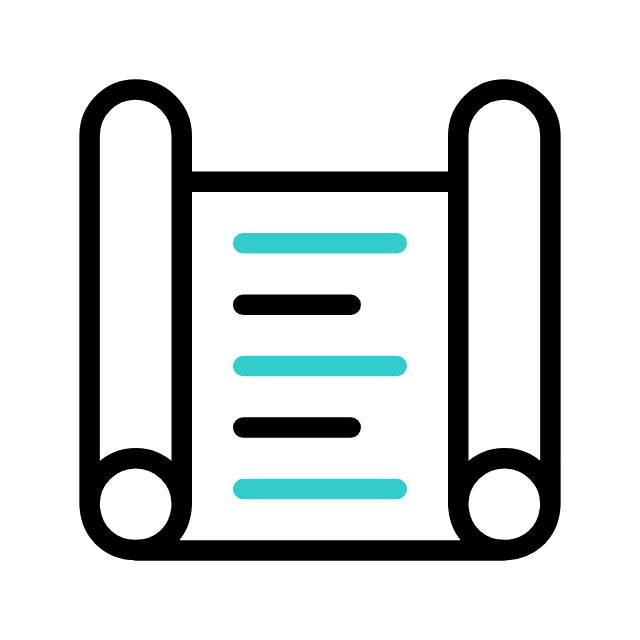 O ENSINO BÍBLICO DA DUPLA NATUREZA DE JESUS
2. “Declarado Filho de Deus em poder (Rm 1.4)”
Essa expressão indica a divindade de Jesus e isso é reforçado logo em seguida pelas palavras “Jesus Cristo, nosso Senhor”.
O Senhor Jesus é um judeu, descendente de Israel e, ao mesmo tempo, é o 'Deus bendito eternamente.
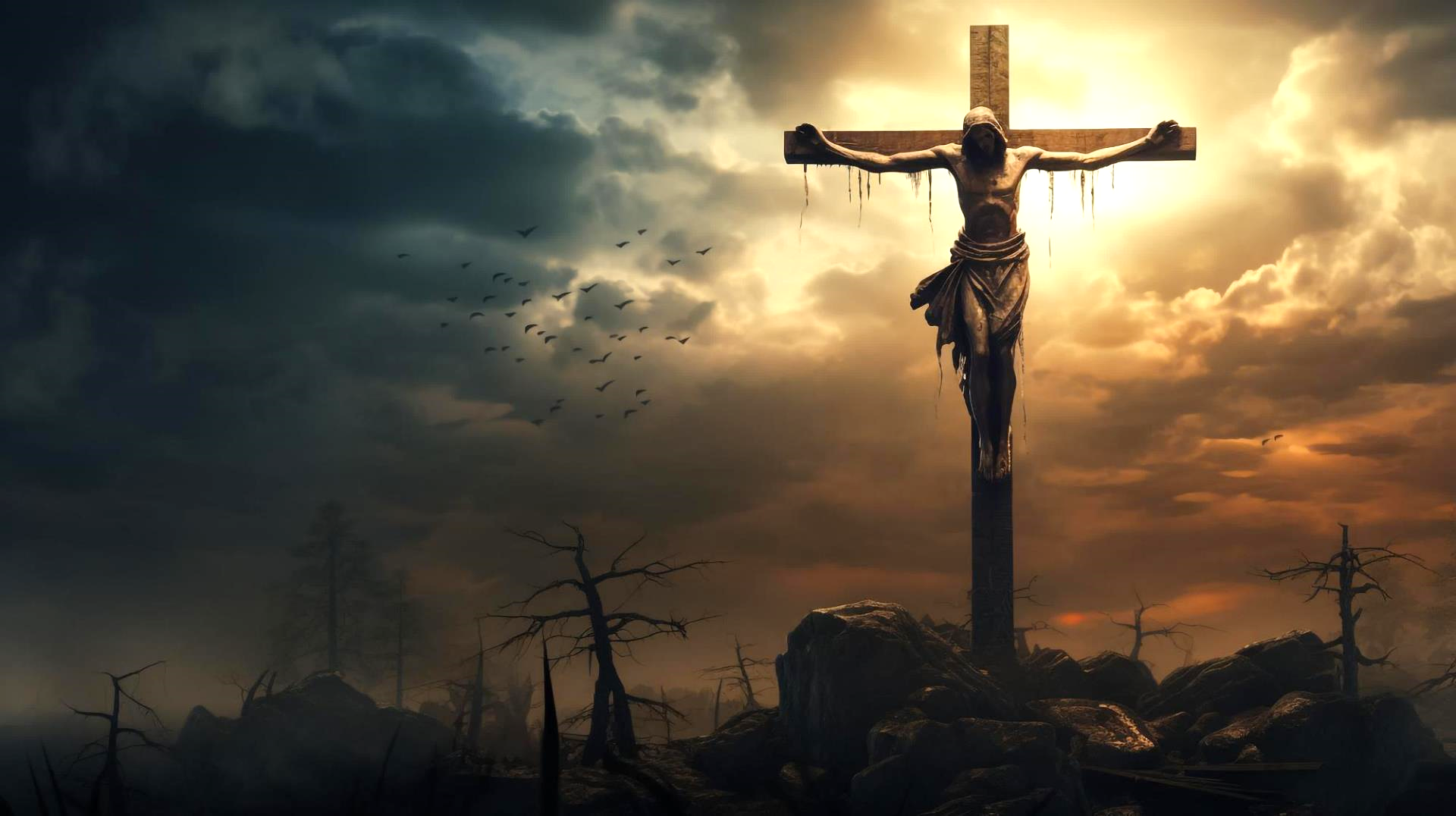 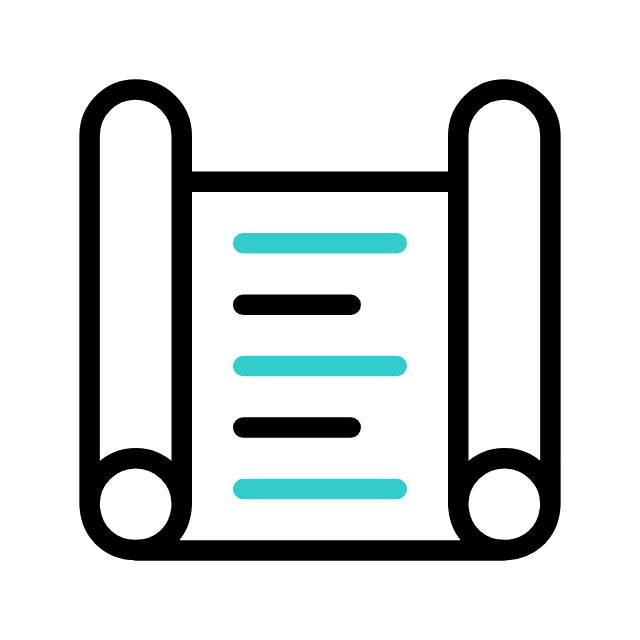 O ENSINO BÍBLICO DA DUPLA NATUREZA DE JESUS
3. O antigo hino Cristológico (Fp 2.5,6)
O texto está dizendo que, embora Jesus sendo Deus, não usou as prerrogativas da divindade durante seu ministério terreno e, mesmo que fizesse uso delas, não consideraria isso uma usurpação.
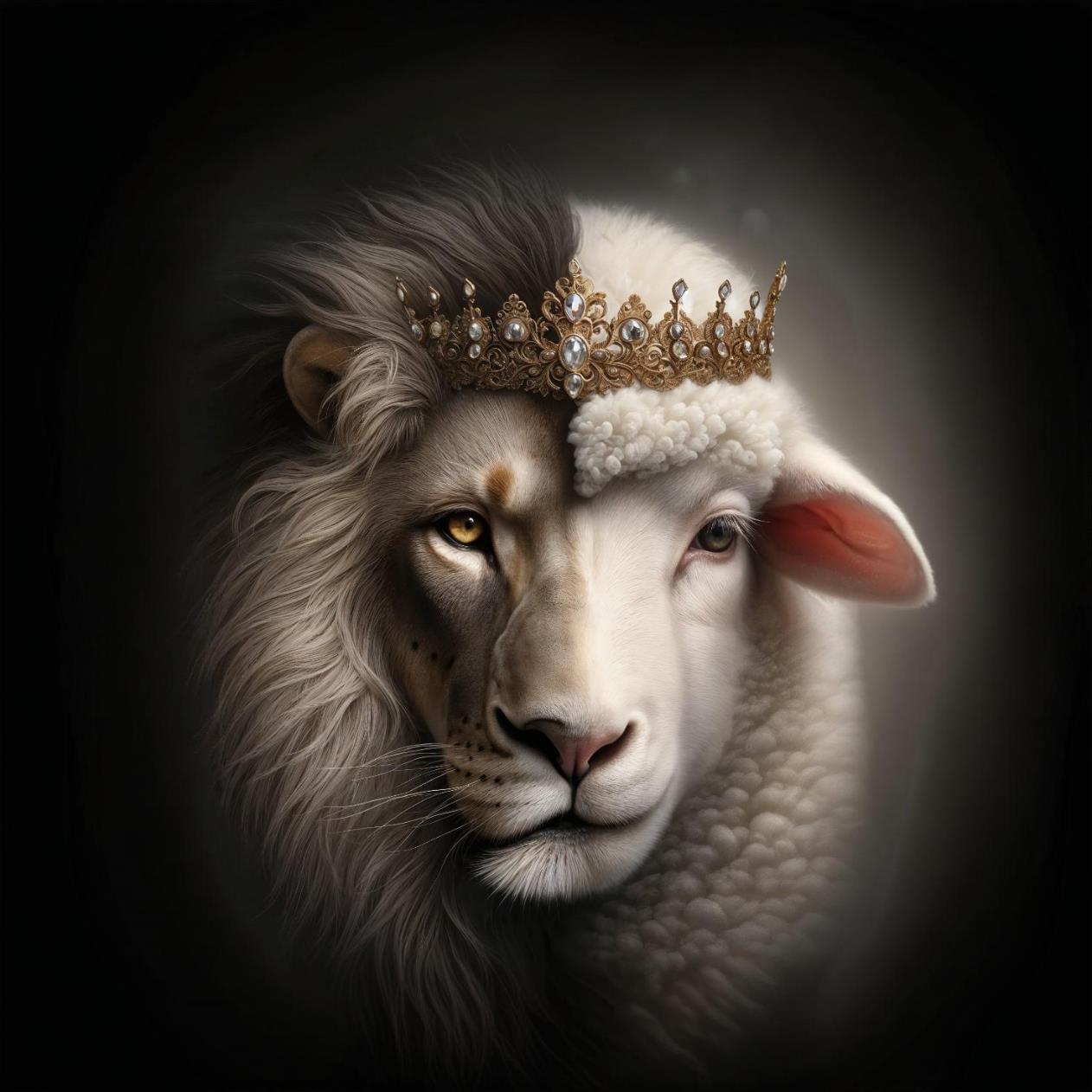 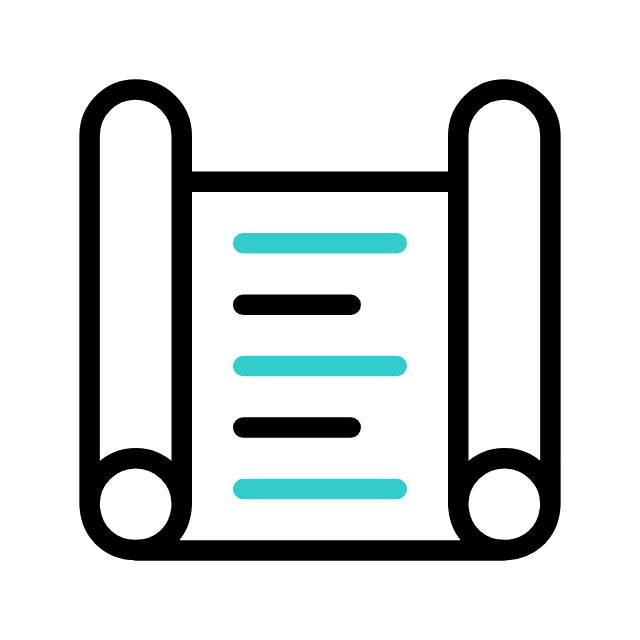 O ENSINO BÍBLICO DA DUPLA NATUREZA DE JESUS
3. O antigo hino Cristológico (Fp 2.5,6)
O apóstolo está se referindo ao status de Cristo antes da encarnação (Fp 2:6-7).
Mas enfatiza o aspecto humano (vv. 7-8). O apóstolo está sendo muito claro no ensino das naturezas humana e divina em uma só Pessoa.
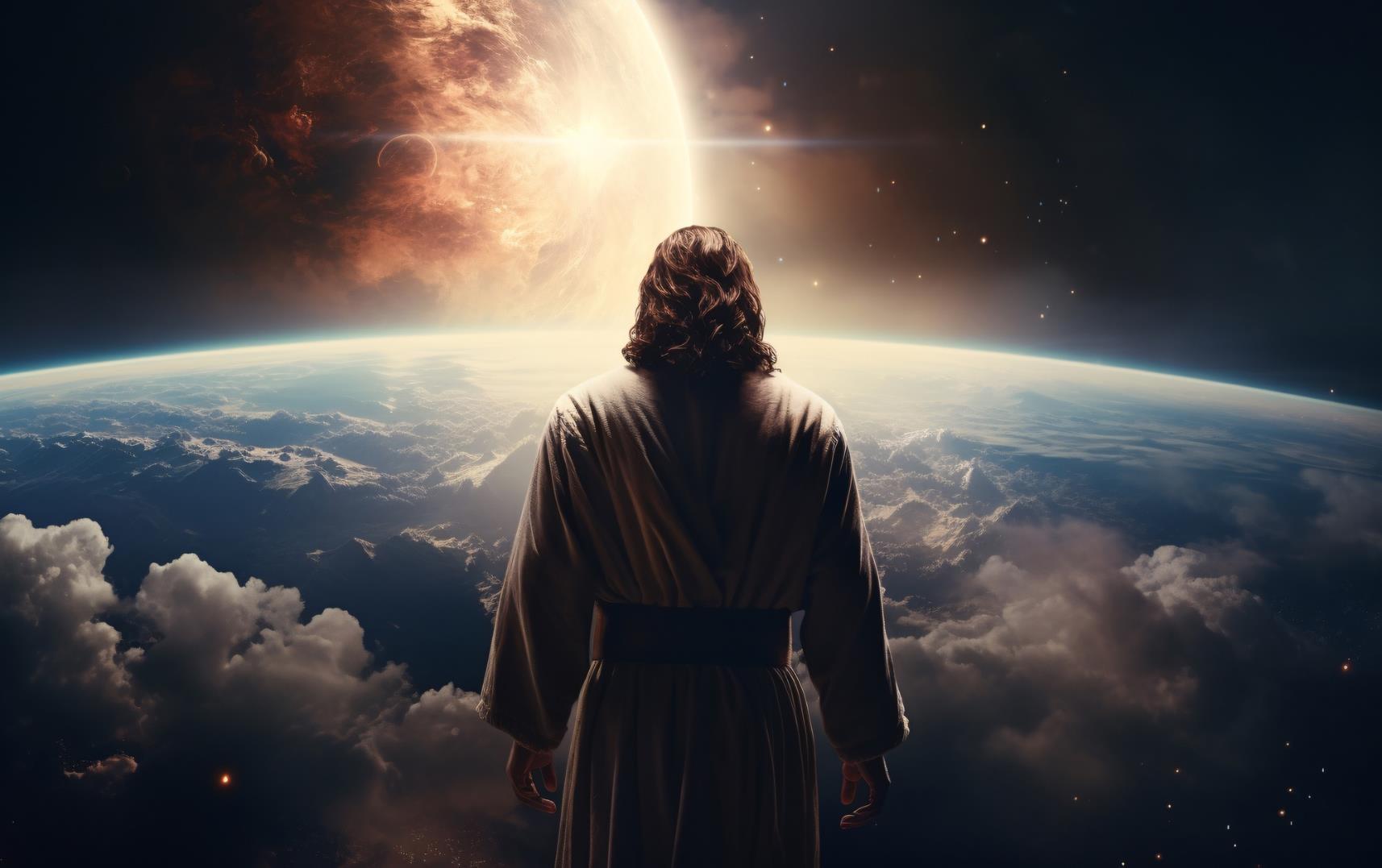 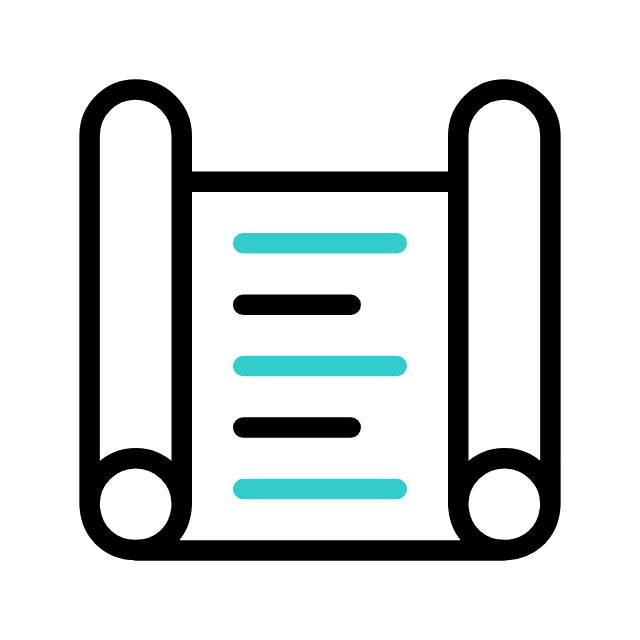 O ENSINO BÍBLICO DA DUPLA NATUREZA DE JESUS
Sinopse I
O Senhor Jesus é declarado 'da descendência de Davi segundo a carne' e 'Filho de Deus em poder'.
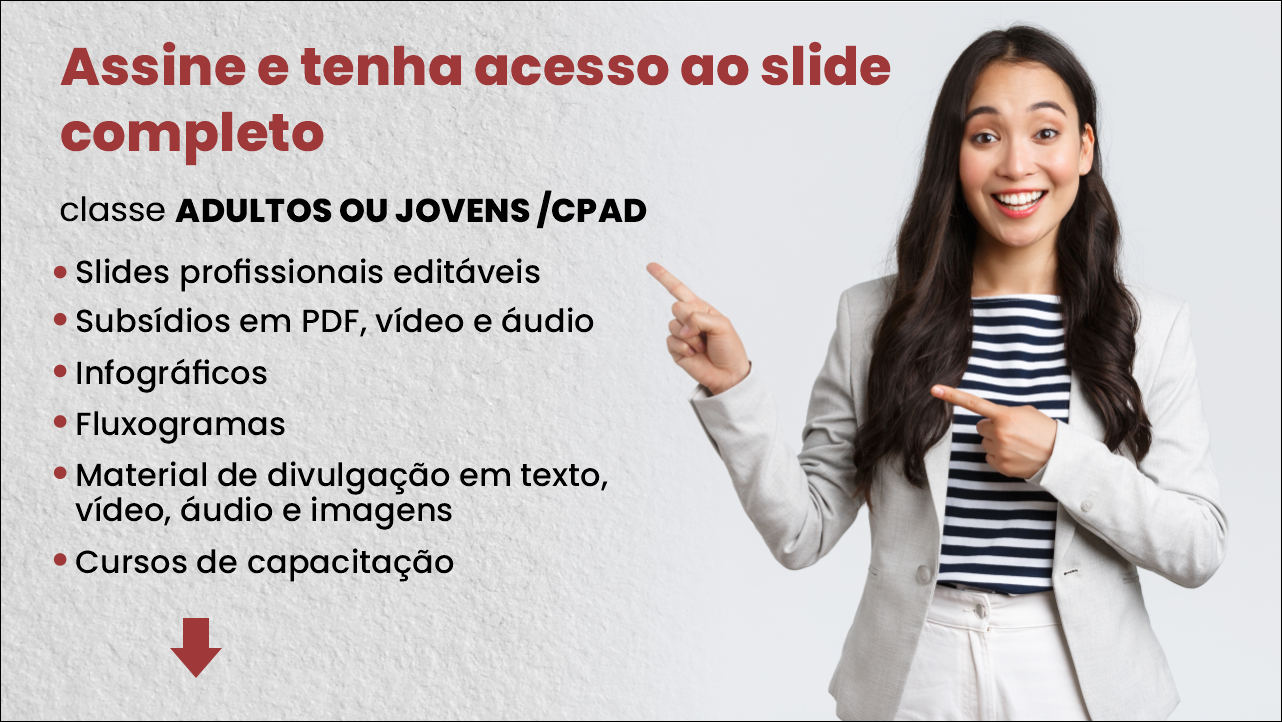 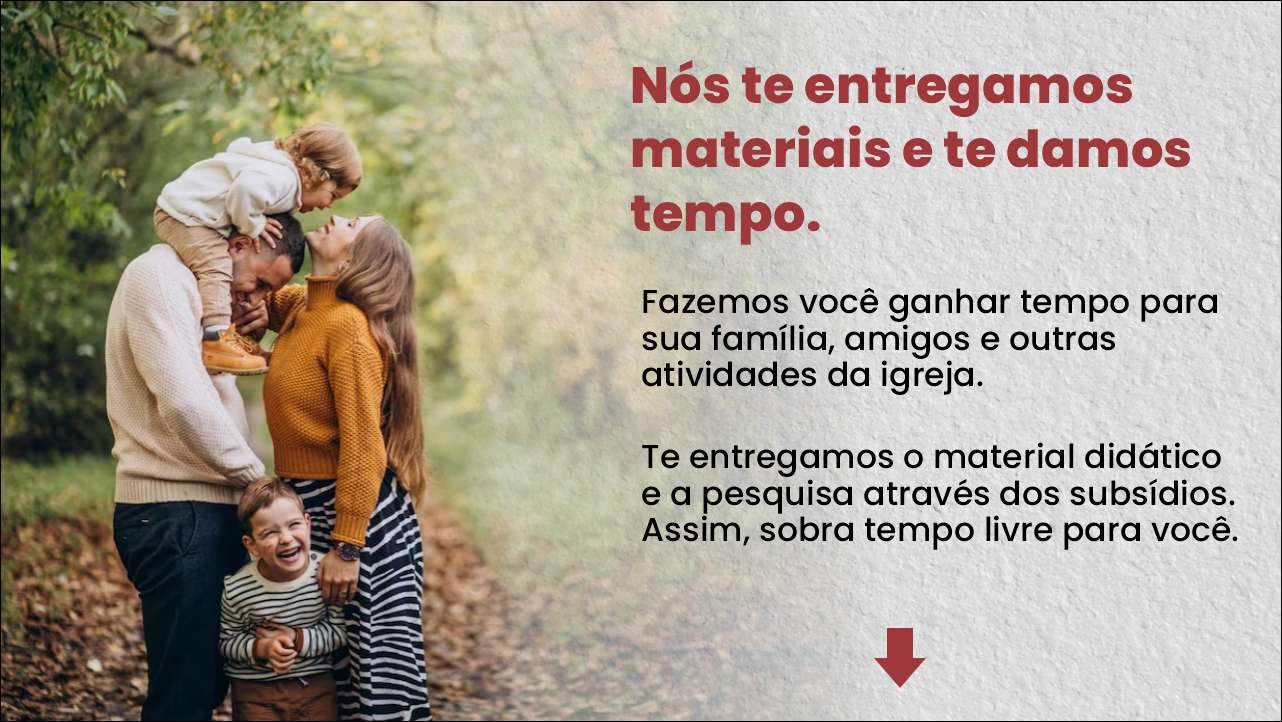 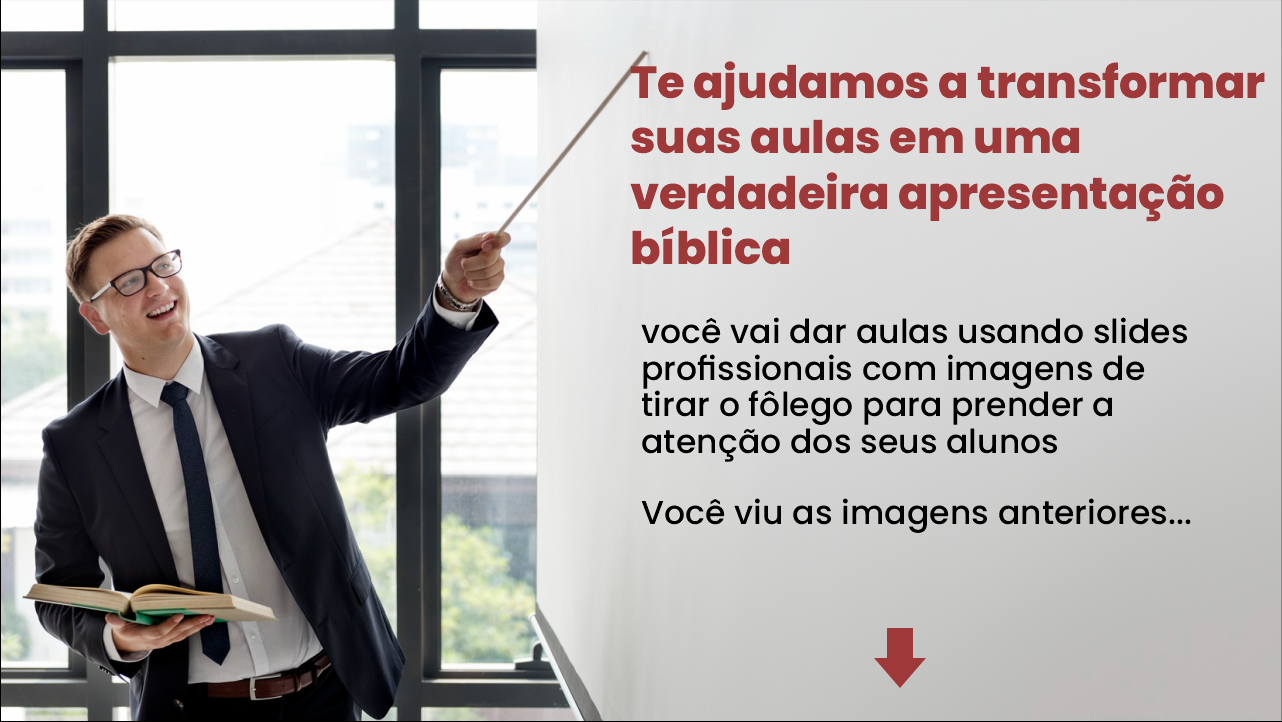 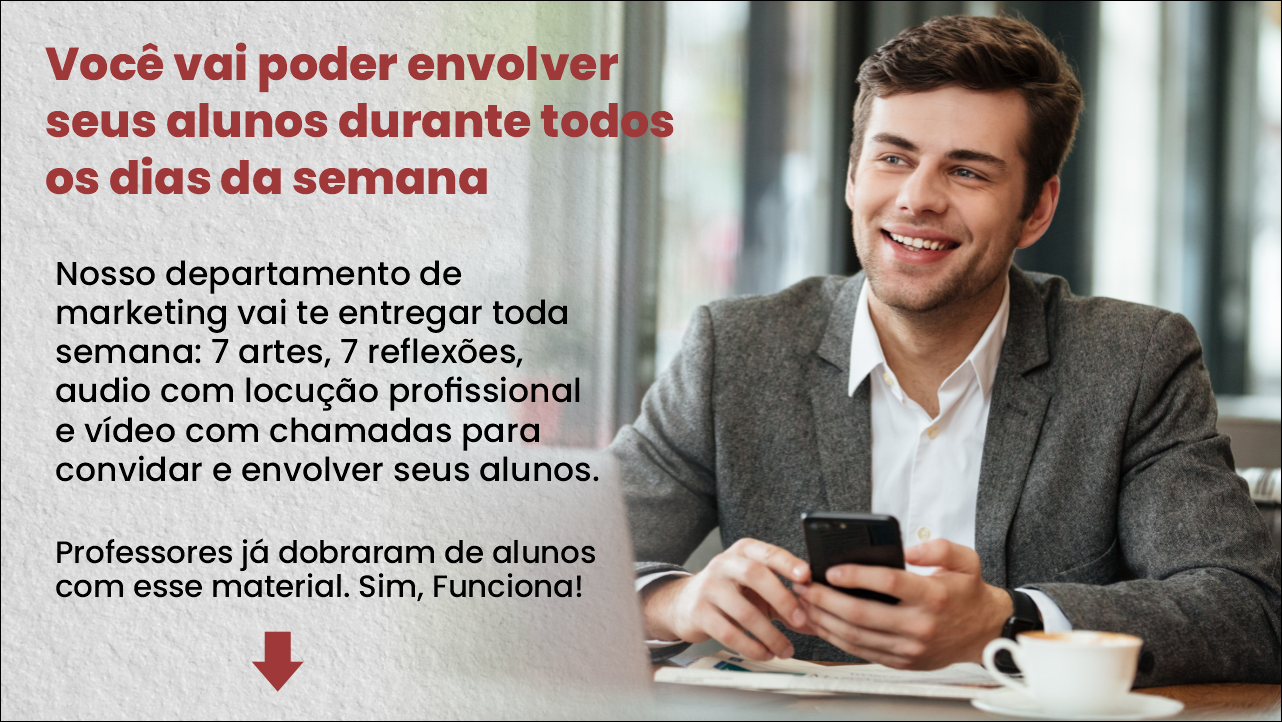